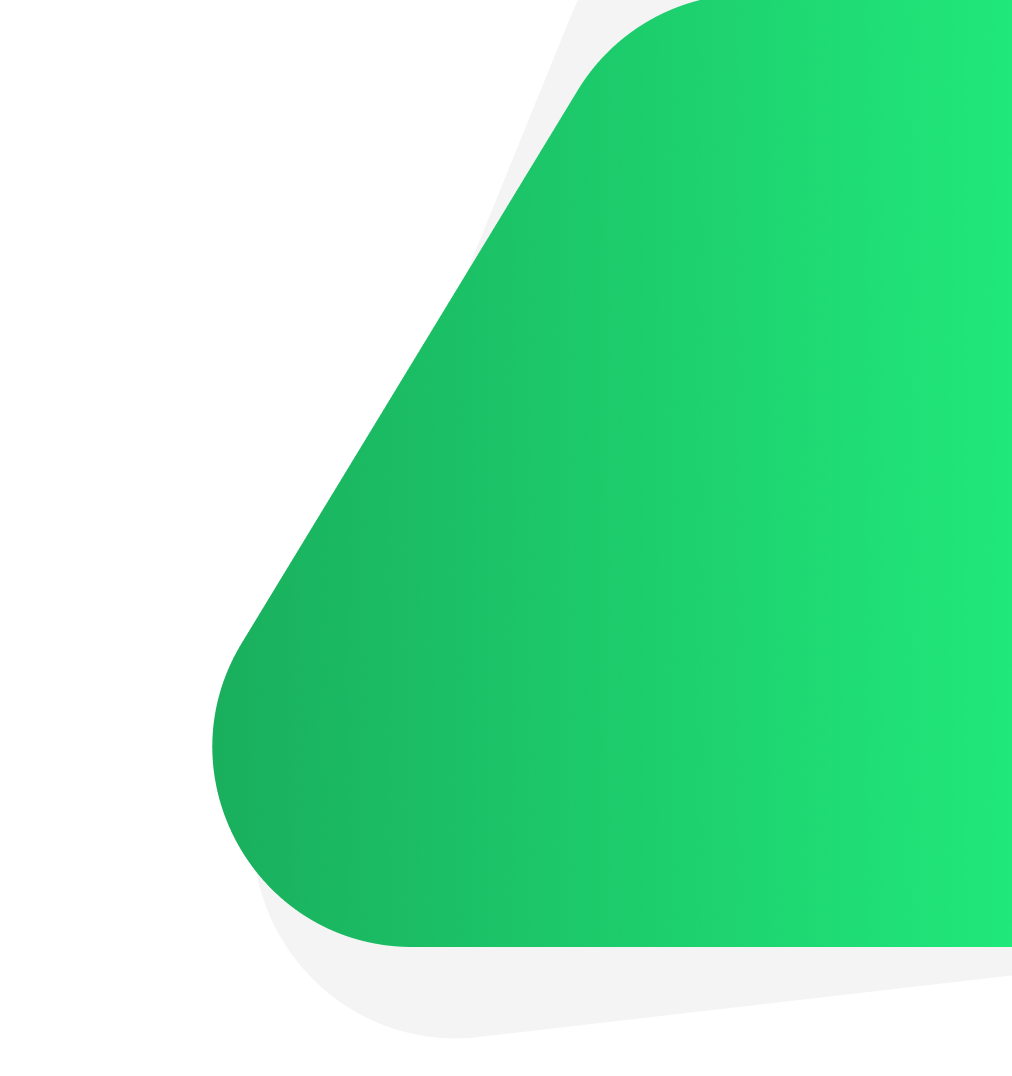 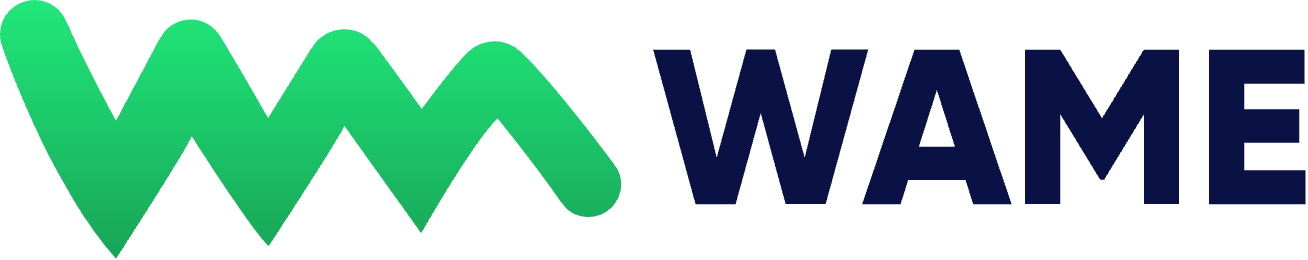 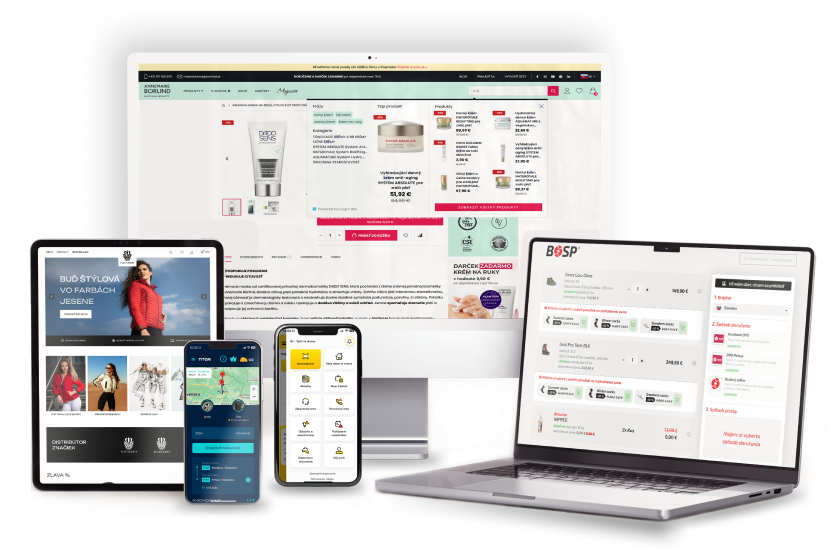 Váš partnerpre e-shopa vývoj aplikácií
[Speaker Notes: Otázka: koľko používa informačný systém v práci, koľko je programátorov, či sú aj firmy ktoré vyrábajú]
Kto sme?
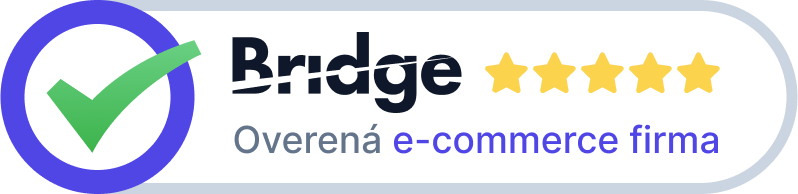 Rýchle čísla
22 členov tímu
11+ rokov na trhu (od 2013)
80+ dokončených projektov
4,9* priemerné hodnotenie naších aplikácií
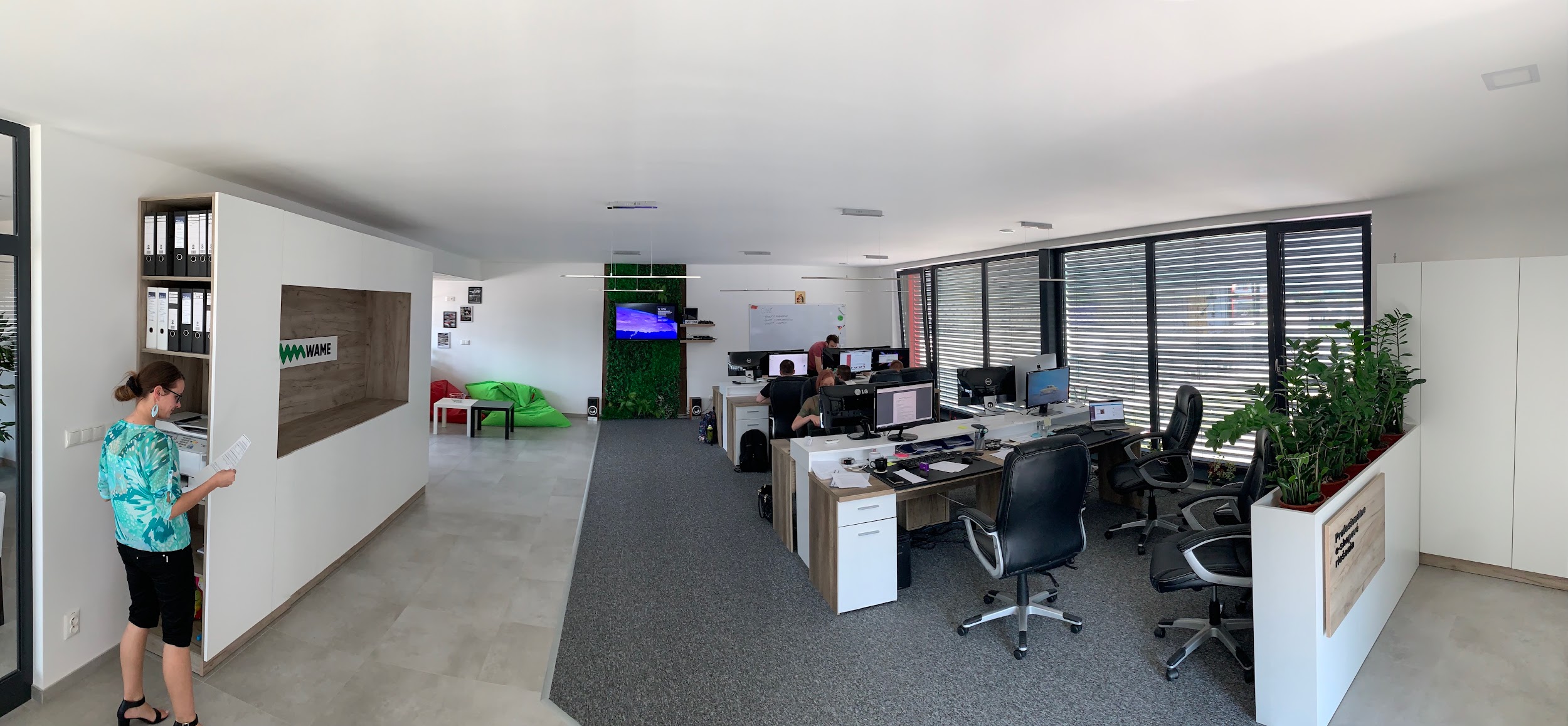 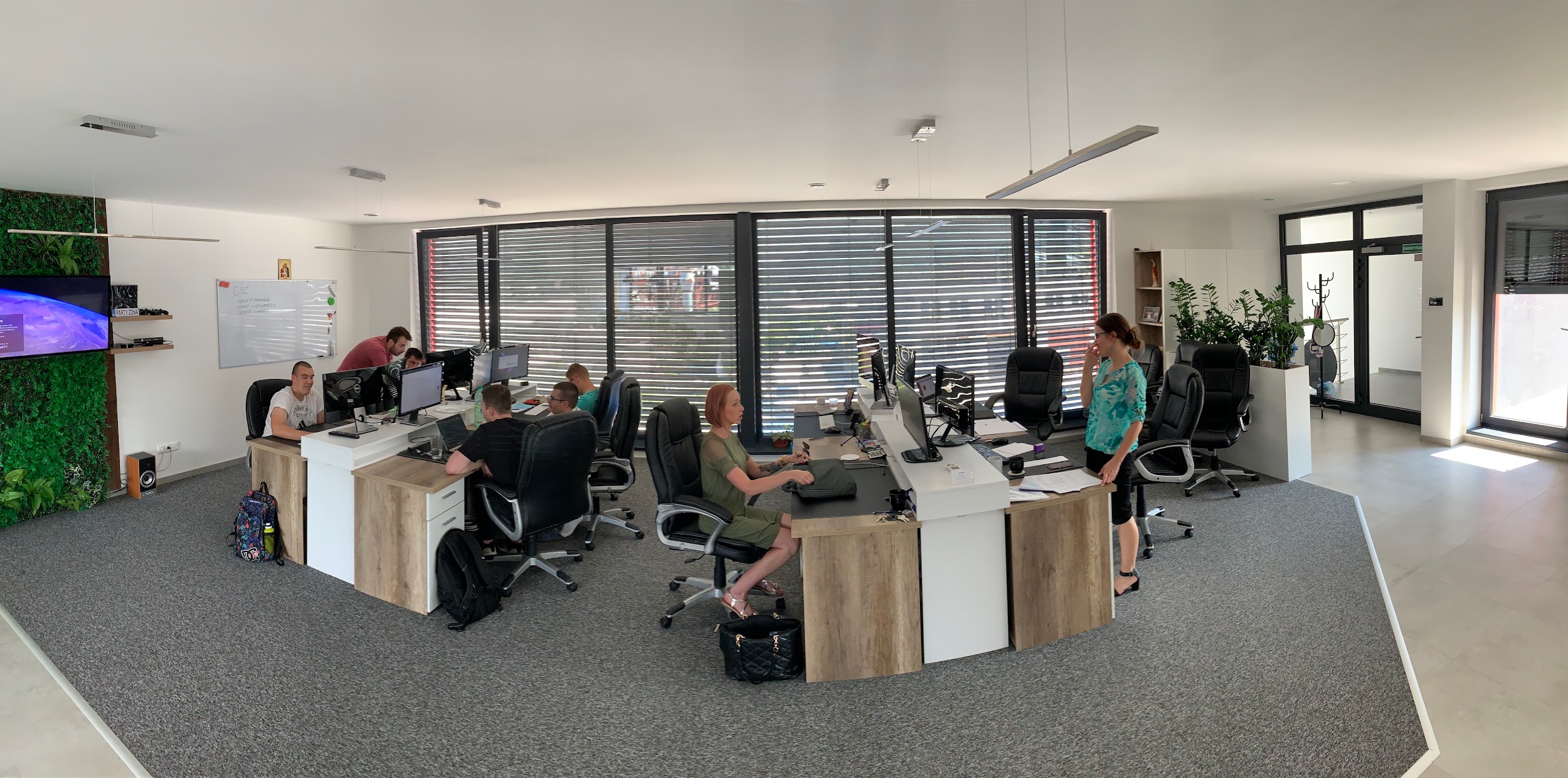 Pod jednou strechou
Know-how získavame z viacerých segmentov
E-shopy Magento 2

Mobilné aplikácie 

Informačné systémy
Scrappery a parsery

Predajné weby

Online marketing
Naši klienti
Alebo skôr partneri a priatelia…
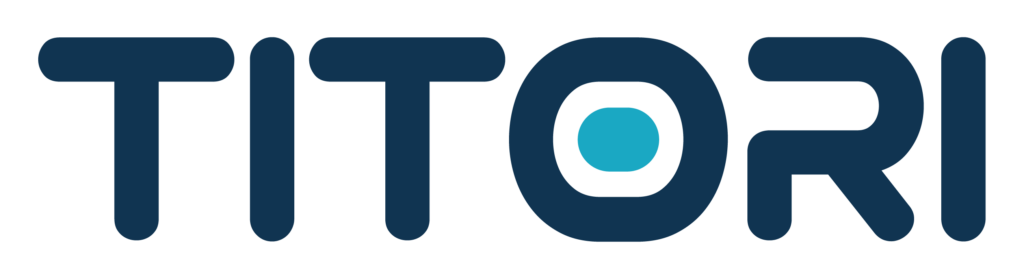 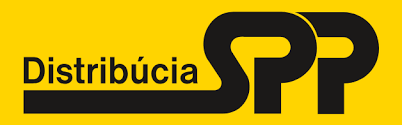 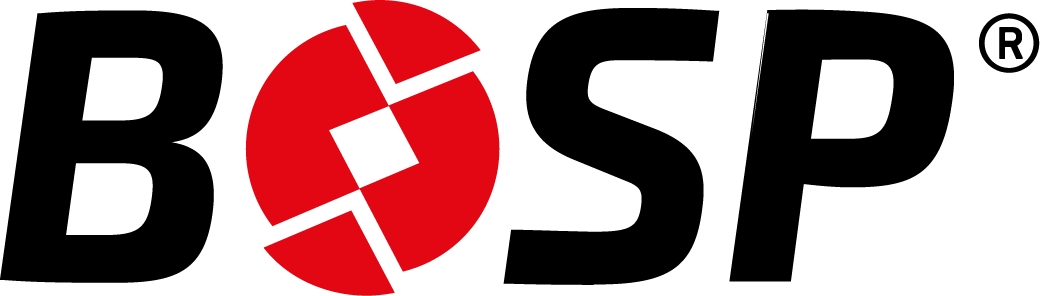 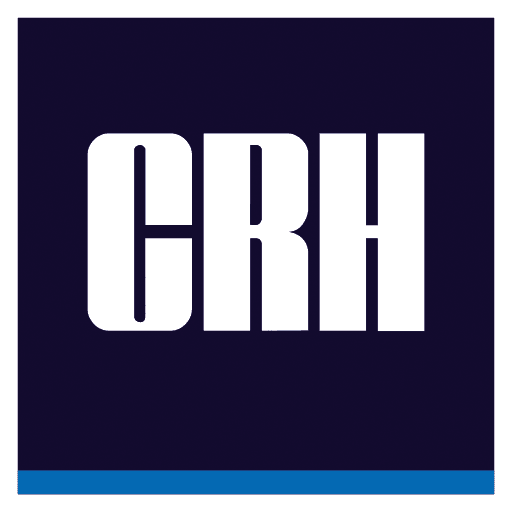 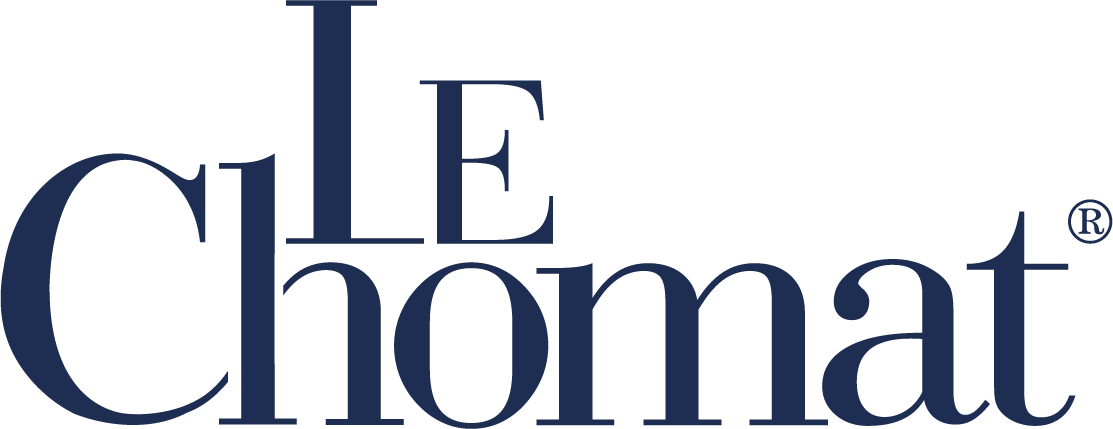 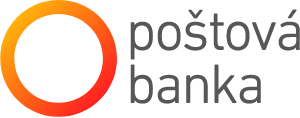 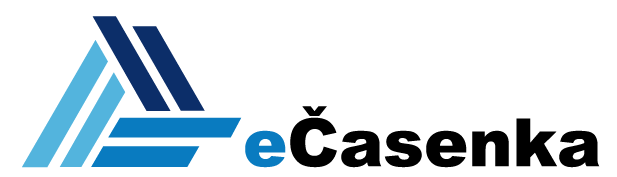 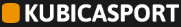 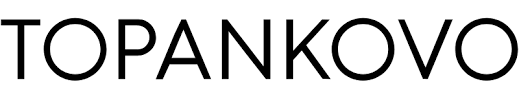 Magento 2
AI pre upsell a cross sell
35% tržieb Amazonu je z cross sell
Generálny riaditeľ Amazonu Jeff Bezos povedal, že 35 % tržieb Amazonu je priamym výsledkom krížových predajov (cross sell). Amazon používa bloky ako „Zákazníci, ktorí si kúpili túto položku, tiež si kúpili...“, „Aké ďalšie položky si zákazníci kúpia po zhliadnutí tejto položky?“ a ďalšie ako súčasť svojej stratégie cross sell.
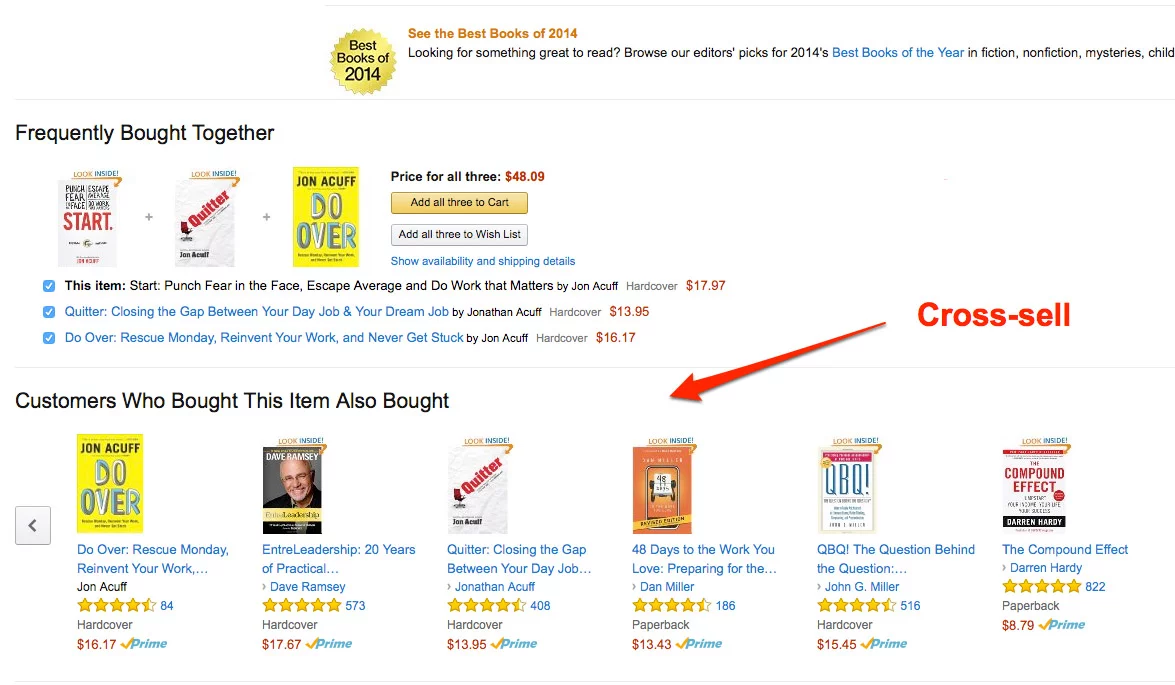 Čo je Upsell a čo Cross-sell (US a CS)
Čo je Upsell a čo Cross-sell (US a CS)
Čo je Upsell a čo Cross-sell
Aké má benefity pre váš e-shop a prečo je must-have?
Zvyšuje priemernú hodnotu objednávok
Zákazníci nehľadajú doplnky a alternatívne produkty. Zvyšuje priemernú hodnotu obj až o 35%!

Zlepšuje zákaznícky zážitok z nákupu 
Nahrádza predavača v kamennej predajni. Konverzný pomer stúpa až o 25%!

Podporuje zákaznícku lojalitu a opakovaný nákup
Vďaka personalizácii je e-shop omnoho osobnejší. Opakované nákupy stúpajú až o 7%!
Krok 1: zber dát
Z akých zdrojov môžete získavať svoje dáta?
Dáta z produktových feedov

Predaj e-shopu a história nákupov 

Interný ERP systém a pokladne

Externé databázy
Krok 2: vyhodnotenie dát
Nastavenie pravidiel a využitie AI
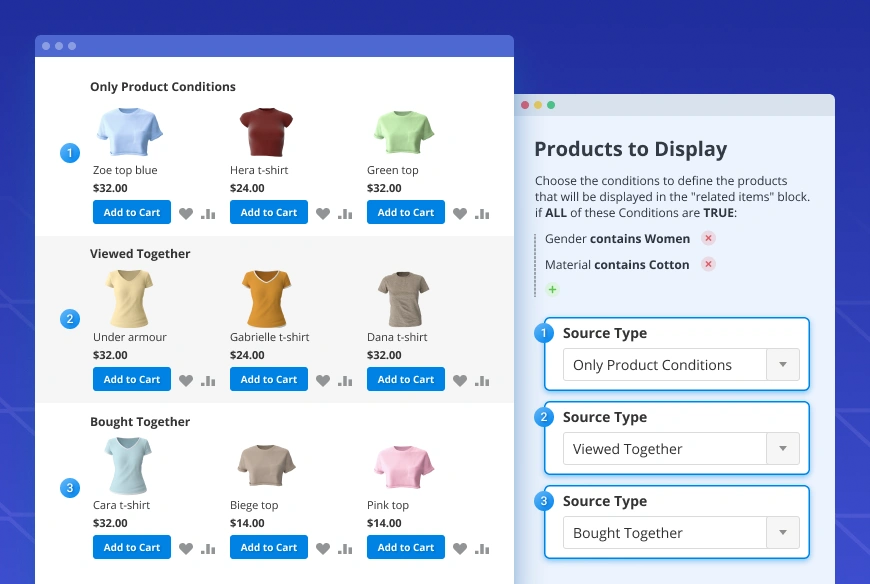 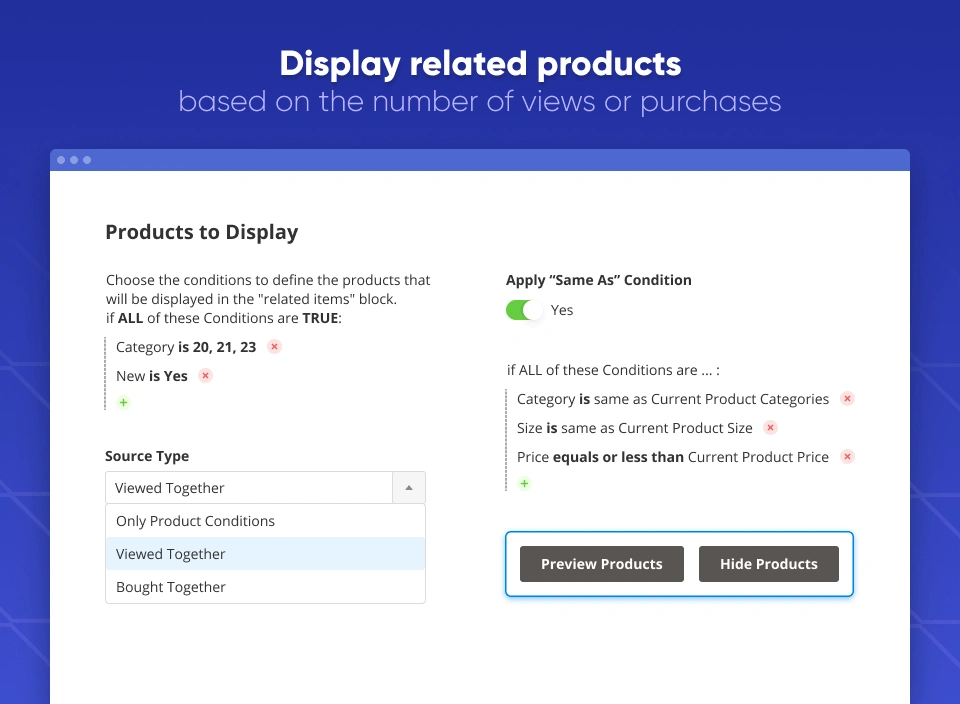 Krok 3: zobrazovanie produktov zákazníkom
Na aké miesta a v aký moment
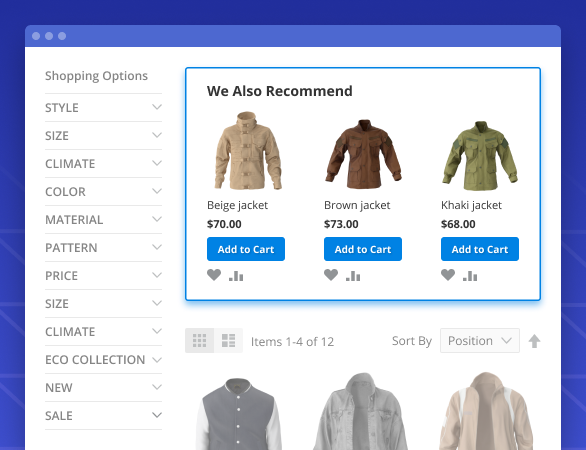 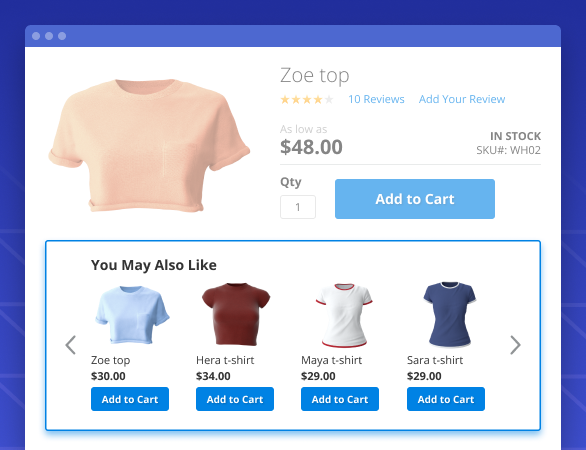 Krok 3: zobrazovanie produktov zákazníkom
Na aké miesta a v aký moment
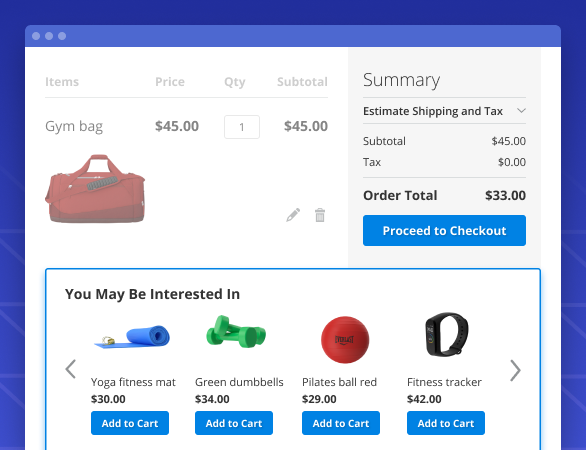 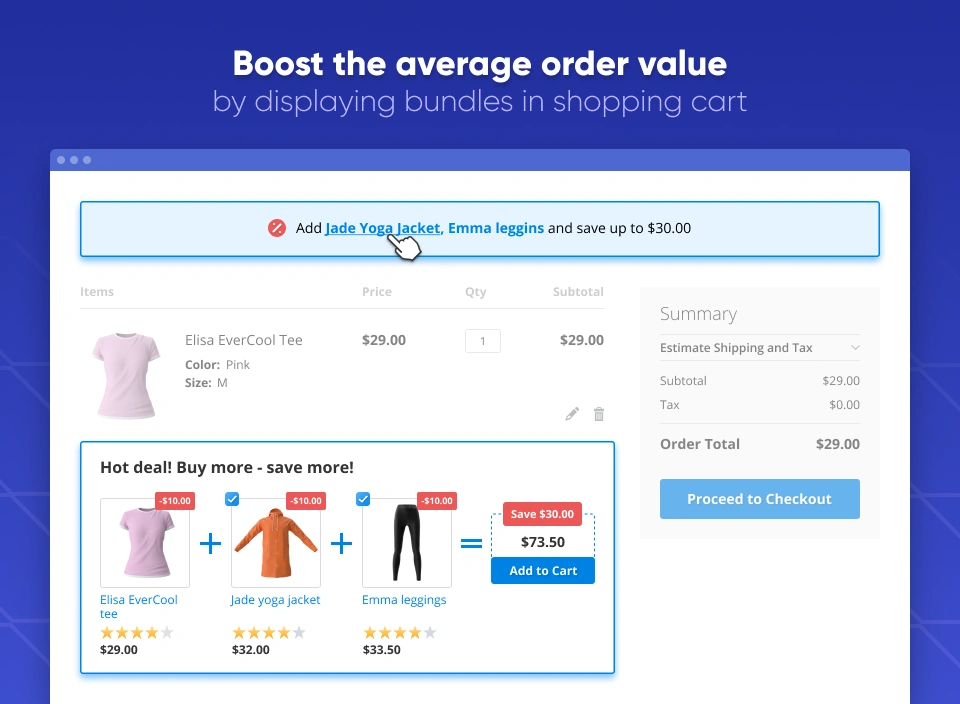 Príklady ako automatizovať párovanie
Kategória je rovnaká ako kategória produktu (typický základy US)
má štítok Novinka
cena je v rozmedzí +/-15% voči cene produkt
parameter výrobcu je iný (ideálne kvalitnejší, maržovejší)

Produkty z objednávok s rovnakým produktom (typický základný CS)
sú skladové
Extra tip: ponúkajte alternatívy už neskladových produktov (kvôli starým obj.)

Set 3 produktov s 10% zľavou (ideálne pre hlavný produkt s nízkou maržou)
majú maržu min. 30%
sú skladové min. toľko ks, koľko je požadované množstvo
Na čo si dať pozor?
Časté chyby integrácie a použitia
Vynechať neskladové produkty
Vynechať nízkomaržové produkty
Pravidlá pre jednotlivé kategórie produktov
Poradie produktov je tiež dôležité - najpredávanejšie prvé
Vytvorte urgenciu časového limitu pre platnosť ponuky
Ponúkajte sety v zľave s produktmi s vysokou maržou (bundle packy)
Kombinujte automatické odporúčania s manuálne spárovanými
Variantné produkty neponúkajte v košíku, iba ak v modálnom okne
Merajte, vyhodnocujte a testujte nové kombinácie pravidiel
Skúsenosti a výsledky
Nami realizovaný e-shop po prvom roku
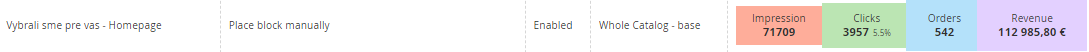 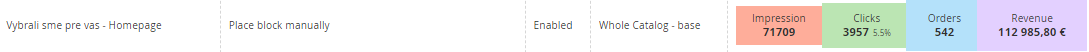 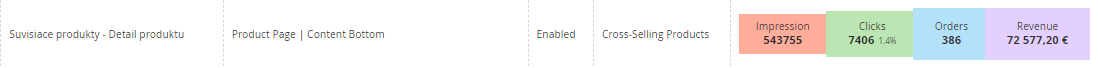 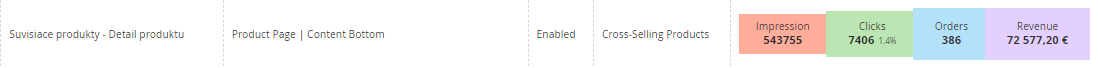 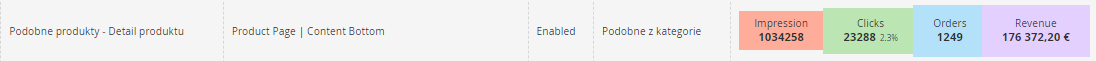 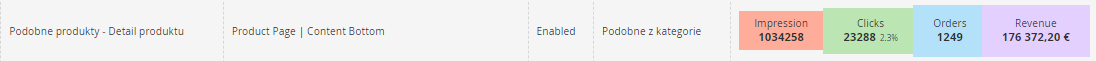 Spolu: 361 934€ z obratu 1,8 mil €
 podiel na celkovom revenue 20,1%
Ďakujem za pozornosť
TEL.
+421 918 565 507
E-MAIL
spolupraca@wame.sk
WEB
https://wame.sk
Mário Babej (CEO)
konzultant pre vývoj aplikácií a ecommerce 
s viac ako 12 ročnými skúsenosťami